Wythnos Gwaith Ieuenctid 2022 23-30 Mehefin
#WGI22
#LlesGI
Mae Wythnos Gwaith Ieuenctid yn gyfle i ddathlu straeon cadarnhaol a llwyddiannau'r 12 mis diwethaf. Mae’n amser i dynnu sylw at straeon o’r Sector Gwaith Ieuenctid a chydnabod y cyfraniad y mae pawb sy’n gweithio yn y Gwasanaethau Gwaith Ieuenctid wedi’i wneud i bobl ifanc a chymunedau.
Mae'r wybodaeth a ddarperir yma yn amlinellu ein thema ar gyfer yr wythnos a'i fwriad yw eich helpu i gymryd rhan a hyrwyddo'ch gweithgareddau eich hun hefyd. Mae croeso i chi ei ddefnyddio fel y dymunwch ar draws eich sianeli cyfryngau cymdeithasol.
Mae pob diwrnod o'r wythnos yn gyfle i dynnu sylw at gyraeddiadau, dweud diolch, a chynyddu dealltwriaeth o waith ieuenctid - gan gwmpasu gwasanaethau gwaith ieuenctid yn yr ystyr ehangaf.
Tagiwch @YWWales, @Addysg_Cymraeg, a @CWVYS er mwyn i ni allu eich helpu i rannu eich straeon a chael y sylw mwyaf posib yn ystod #WGI22
Cyflwyniad
Thema a hashnodau #WGI22 #LlesGI
Digwyddiadau a gweithgareddau ar-lein
Ble i ddod o hyd i asedau/graffeg gweledol i gefnogi eich negeseuon
Cefnogaeth i gynllunio cyfryngau cymdeithasol
Enghraifft o destun – negeseuon defnyddiol (y gellir eu haddasu) y gallwch eu defnyddio ar sianeli cyfryngau cymdeithasol
Cynnwys
#WGI22
Cofiwch…os gallwch chi, rhowch wybod i ni am eich cynlluniau cyn Wythnos Gwaith Ieuenctid – er mwyn i ni allu eich helpu i’w hyrwyddo ac i godi ymwybyddiaeth o’r hyn sy’n digwydd yn y sector gwaith ieuenctid.
Ein thema ar gyfer Wythnos Gwaith Ieuenctid 2022 yw ‘Lles’
Byddwn yn canolbwyntio ar y ‘Pum Ffordd at Les’ sydd wedi’u hen sefydlu erbyn hyn i helpu i gydlynu gweithgareddau ac annog ymrwymiad
Y Pum Ffordd at Les yw: Cysylltu, Bod yn Fywiog, Bod yn Sylwgar, Dal ati i Ddysgu a Rhoi.
Ar gyfer pob diwrnod o Wythnos Gwaith Ieuenctid byddwn yn canolbwyntio ar un o’r rhain – cadwch lygad ar agor am fanylion ar sianeli cyfryngau cymdeithasol @YWWales (Twitter a Facebook)
Byddwn yn defnyddio’r hashnodau canlynol: #WGI22 #LlesGI
Thema
#WGI22
#LlesGI
Digwyddiadau a Gweithgareddau Ar-lein
Cofrestrwch!
…ar gyfer dau ddigwyddiad arbennig ar-lein Wythnos Gwaith Ieuenctid
Cadwch lygad am…
negeseuon ar Twitter gan Weinidog y Gymraeg ac Addysg, yn ogystal â Chadeirydd Bwrdd Gweithredu Gwaith Ieuenctid yng Nghymru. Dilynwch @YWWales
Gellir defnyddio’r asedau gweledol (ar gael ar wahân) unrhyw bryd i hyrwyddo #WGI22 a thema #LlesGI.

Cynnwys/negeseuon yr asedau yw:
Pum Ffordd at Les # WGI22 # LlesGI
Ysbrydolwch eraill, rhannwch eich straeon # WGI22 # LlesGI
Mae’n bryd dweud DIOLCH yn fawr # WGI22 # LlesGI
Dathlwch # WGI22 # LlesGI
Asedau Gweledol
ar gyfer cyfryngau cymdeithasol
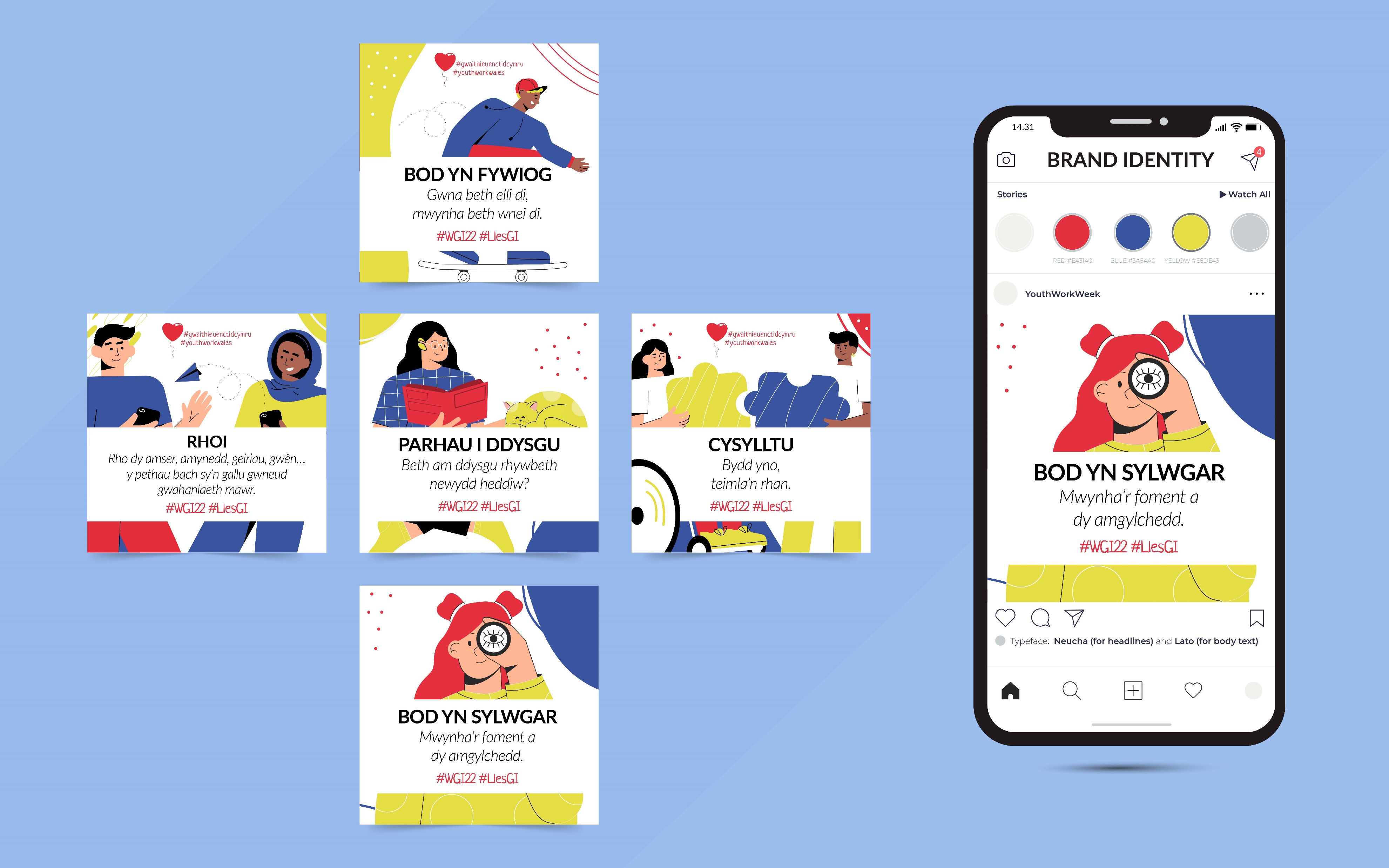 Nod yr esiamplau isod yw i chi eu defnyddio a/neu eu haddasu fel y mynnwch. Dyma ein hawgrymiadau:
Defnyddiwch un o’r asedau ar eich postiadau os nad oes gennych chi eich delweddau/lluniau/fideos eich hun
Cadwch y postiadau’n gryno gan ganolbwyntio ar gael eich prif gynulleidfa i ymateb a rhyngweithio â chi
Tagiwch @YWWales @Addysg_Cymraeg a @CWVYS ble bynnag gallwch chi er mwyn i ni allu helpu i rannu eich negeseuon a thynnu sylw at #WGI22
Cefnogaeth
gyda chyfryngau cymdeithasol
ESIAMPL O DESTUN AR GYFER facebook NEU TWITTER
[I’w defnyddio gyda’ch lluniau/fideos eich hun – neu un o’r delweddau a ddarparwyd] 
Heddiw yw cychwyn Wythnos Gwaith Ieuenctid yng Nghymru – ac mae’n gyfle i ddathlu ein gweithwyr ieuenctid anhygoel a’u cyfraniadau at fywydau pobl ifanc ledled Cymru.
Mae sawl ffordd o gymryd rhan!
Darganfyddwch fwy gyda @YWWales #WGI22 #LlesGI
Tagiwch: @YWWales @CWVYS @Addysg_Cymraeg
ar gyfer cyfryngau cymdeithasol
Testun
ESIAMPL O DESTUN AR GYFER facebook NEU TWITTER
[I’w defnyddio gyda’ch lluniau/fideos eich hun – neu un o’r delweddau a ddarparwyd] 
#WGI22 hapus – mae’n bryd dathlu’r sector gwaith ieuenctid a’r holl gyfleoedd mae’n ei gynnig. 
Gadewch i ni rannu ein straeon a rhoi’r gydnabyddiaeth haeddiannol i’n pobl ifanc a gweithwyr ieuenctid.
Mae sawl ffordd o gymryd rhan!
Darganfyddwch fwy gyda @YWWales #WGI22 #LlesGI
Tagiwch: @YWWales @CWVYS @Addysg_Cymraeg
ar gyfer cyfryngau cymdeithasol
Testun
ESIAMPL O DESTUN ASTUDIAETH ACHOS
[Nodwch – ar gyfer yr esiampl hon mae angen rhywun sy’n fodlon darparu clip fideo byr yn siarad am em profiad o waith ieuenctid]
Yr wythnos hon yw Wythnos Gwaith Ieuenctid yng Nghymru – ac mae’n gyfle i ddathlu cyfraniad ein gweithwyr ieuenctid at fywydau pobl ifanc ledled Cymru #WGI22.
Dyma [enw/enwau] i ddweud [ei stori ef/ei stori hi/eu stori nhw] i chi o sut mae gwaith ieuenctid wedi dylanwadu [arno/arni/arnynt] ac wedi [ei ysbrydoli/ei hysbrydoli/eu hysbrydoli]. 
Darganfyddwch fwy gyda @YWWales #WGI22 #LlesGI
Tagiwch: @YWWales @CWVYS @Addysg_Cymraeg
Testun
cyflwyniad i astudiaeth achos
Os hoffech i ni eich helpu i hyrwyddo unrhyw rai o’ch prosiectau/gweithgareddau yn ystod #WGI22… neu os oes gennych chi unrhyw gwestiynau, e-bostiwch
ellie@cwvys.org.ukbranwen@cwvys.org.uk